FIGARO: Improving System Performance via Fine-Grained In-DRAM Data Relocation and Caching
Yaohua Wang1, Lois Orosa2, Xiangjun Peng3,1, Yang Guo1, 
Saugata Ghose4,5, Minesh Patel2, Jeremie S. Kim2, Juan Gómez Luna2, Mohammad Sadrosadati6, Nika Mansouri Ghiasi2, Onur Mutlu2,5
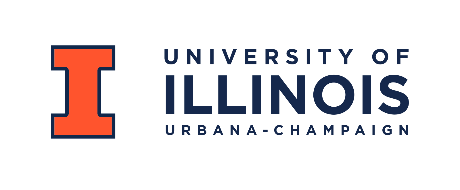 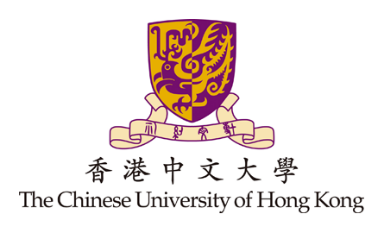 3
1
4
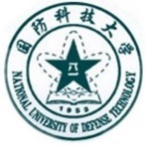 2
6
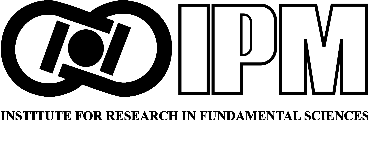 5
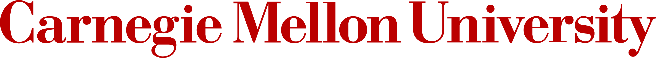 MICRO 2020
[Speaker Notes: Thank you very much]
Motivation and Goal
Problem: DRAM latency is a performance bottleneck for many applications

In-DRAM caches mitigate this latency 
by augmenting regular-latency DRAM with small-but-fast regions of DRAM that serve as a cache

Existing in-DRAM caches have mechanisms for relocating data that have two main inefficiencies:
Coarse-grained (i.e., multi-kilobyte) in-DRAM data relocation
Relocation latency increases with the physical distance between the slow and fast regions

Goal: reduce DRAM latency via an in-DRAM cache that provides
Fine-grained (i.e., multi-byte) data relocation
Distance-independent relocation latency
2
FIGARO Substrate
SRC: Subarray A
FIGARO leverages existing shared structures within a modern DRAM device to perform data relocation

Observations:

All local row buffers (LRBs) in a bank are connected to a single               shared global row buffer (GRB)

The GRB has smaller width (e.g., 8B) than the LRBs (e.g., 1kB)

Key Idea: use the existing shared GRB among subarrays within a DRAM bank    to perform fine-grained in-DRAM data relocation
A3
B0
B4
A4
A0
B1
B5
A5
A1
B2
B6
A6
A2
B3
B7
A7
A3
Local Row Buffer
 (LRB)
1kB
DST: Subarray B
GRB
8B
Local Row Buffer
 (LRB)
3
FIGCache (Fine-Grained In-DRAM Cache)
Key idea: cache only small, frequently-accessed portions of different DRAM rows in a designated region of DRAM


FIGCache uses FIGARO to relocate data into and out of the cache at fine granularity


Results: 
Improves system performance by 16.3% on average
Reduces DRAM energy by 7.8% on average
Outperforms a state-of-the-art coarse-grained in-DRAM cache
Performs close to ideal low-latency DRAM
4
FIGARO: Improving System Performance via Fine-Grained In-DRAM Data Relocation and Caching
Yaohua Wang1, Lois Orosa2, Xiangjun Peng3,1, Yang Guo1, 
Saugata Ghose4,5, Minesh Patel2, Jeremie S. Kim2, Juan Gómez Luna2, Mohammad Sadrosadati6, Nika Mansouri Ghiasi2, Onur Mutlu2,5
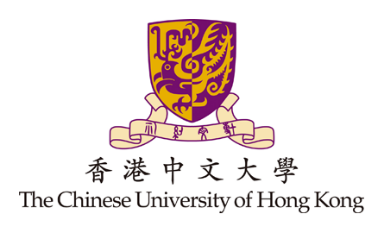 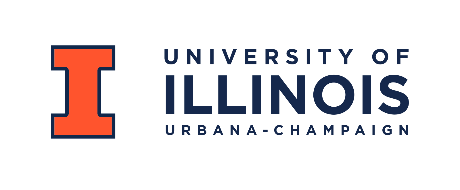 1
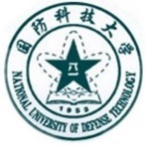 2
3
4
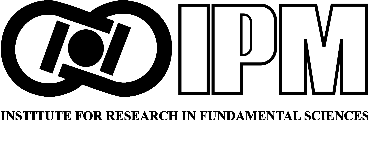 6
5
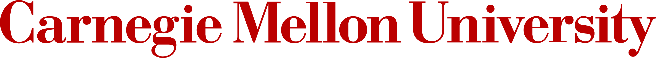 MICRO 2020
[Speaker Notes: Thank you very much]